Култивисане биљке
Лара 	Грандић
У култивисане биљке спадају:- њива- воћњак-- виноград- повртњак-парк
њива
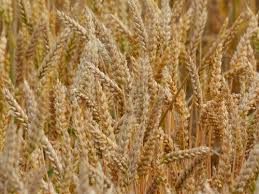 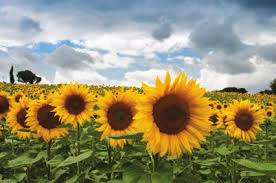 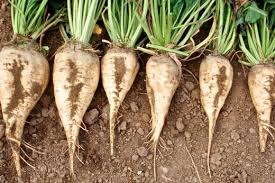 воћњак
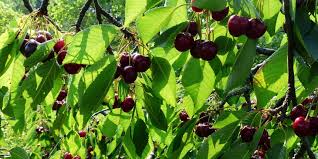 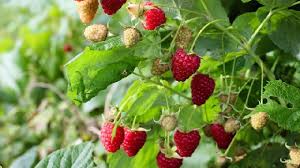 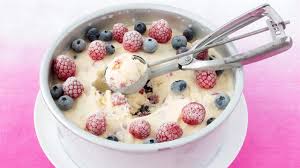 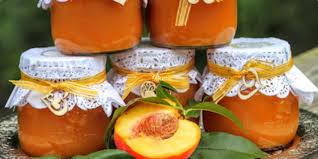 виноград
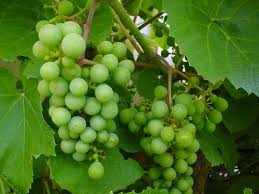 повртњак
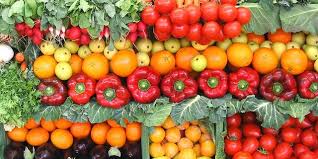 парк
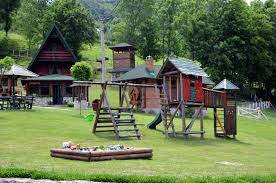 квизшта спада у култивисане биљке?Да ли се о њима мора бринути човек?Шта све можемо направити од воћа?Зашто су нам важни паркови?
хвала на пажњи!